EngineeringPurpose/Scope
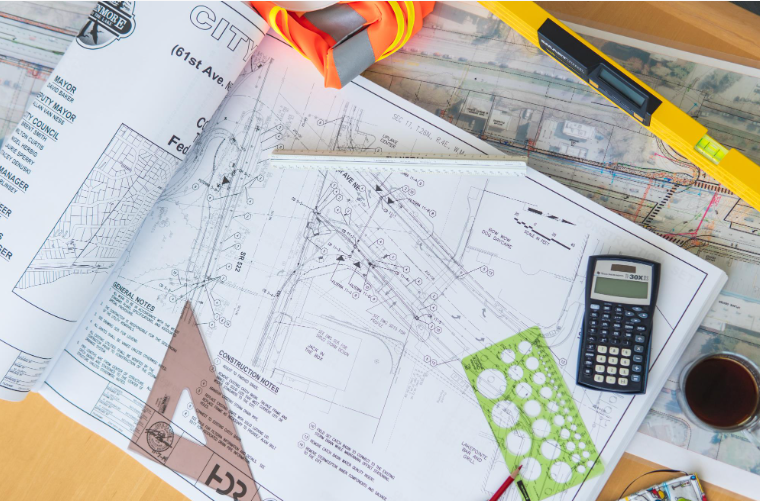 Ensure Safe and Efficient Operation of the Right of Way
Road Standards
Traffic Data Collection and Analysis
Right of Way Permitting
Title 10 and 12 KMC
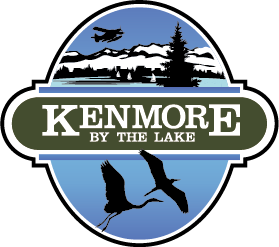 1
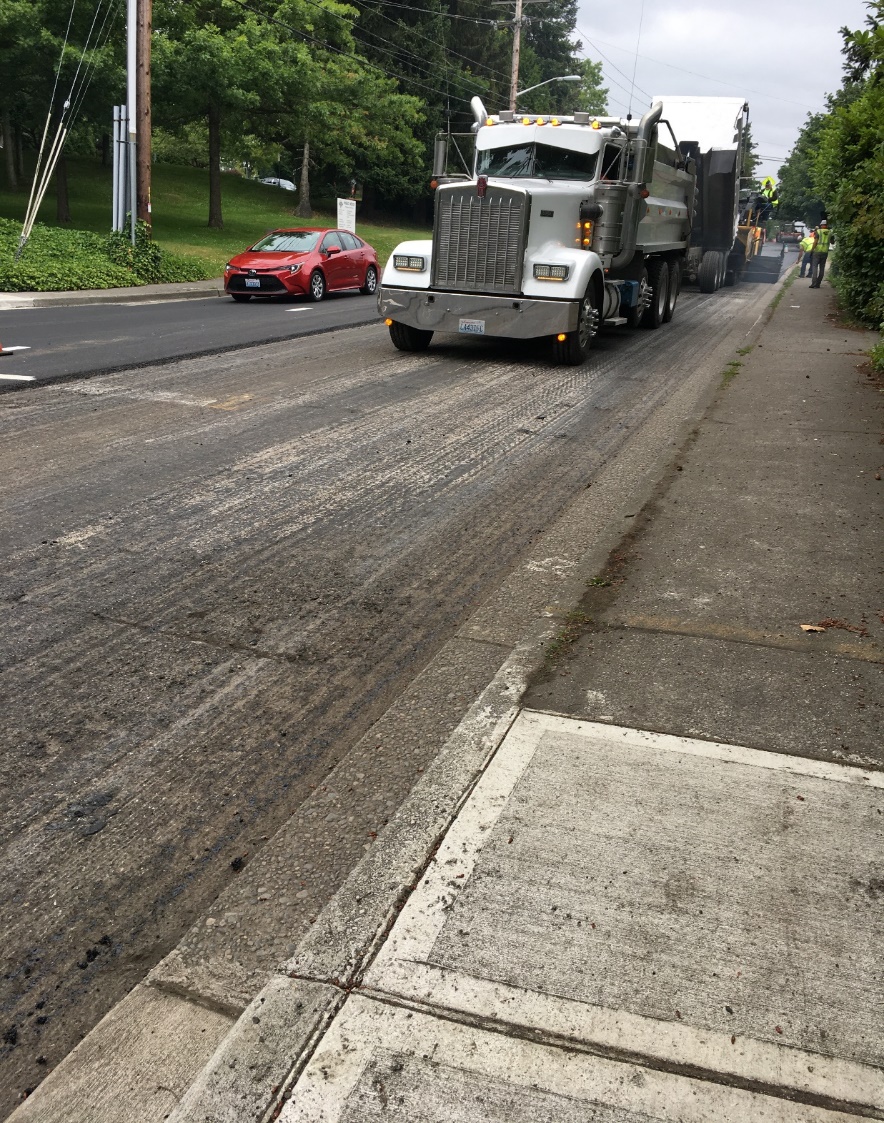 EngineeringCore Responsibilities
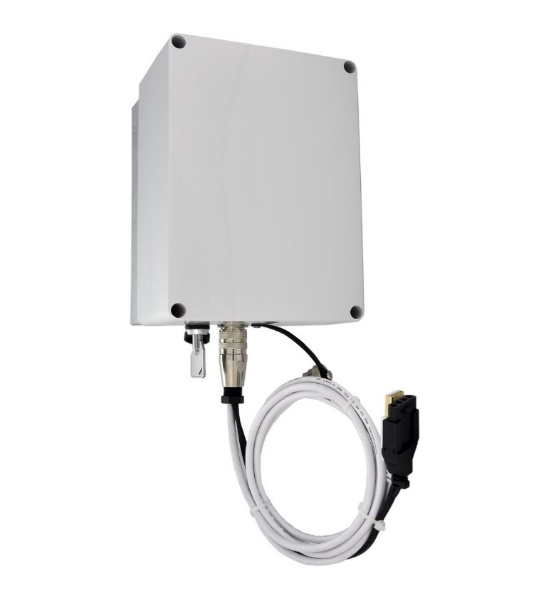 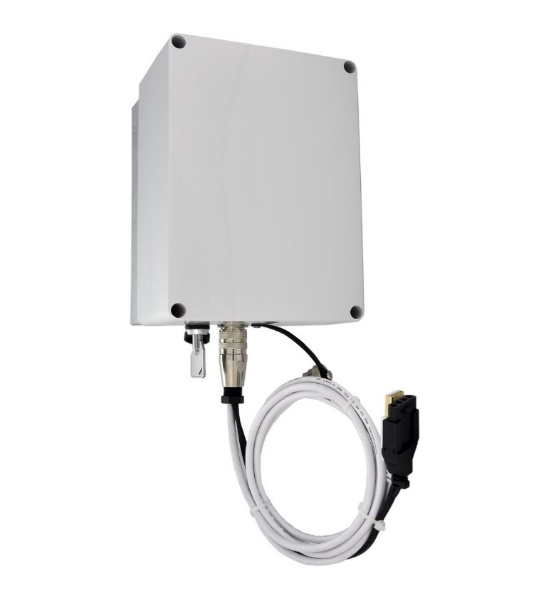 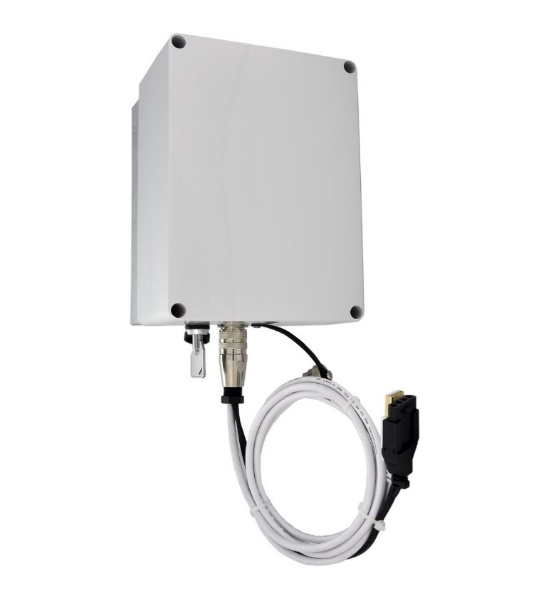 Transportation Capital Improvement Program (CIP)
Pavement Management
Traffic Engineering
Utility Permitting
Right Of Way Management
Code and standards
Code enforcement
Transportation Planning
Pedestrian/Bicycle Accessibility
Long/short range planning
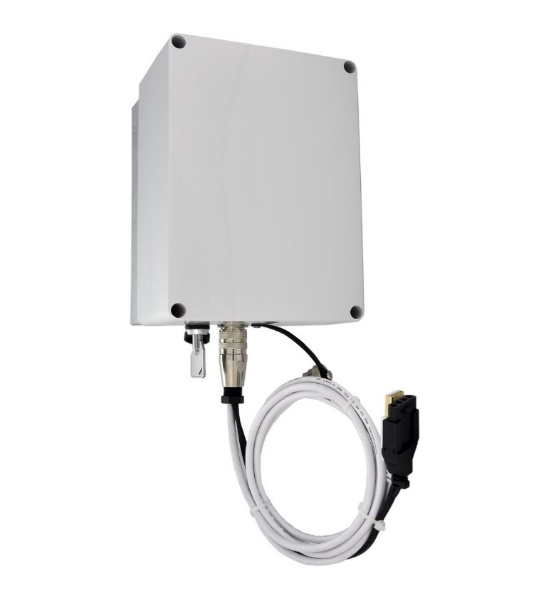 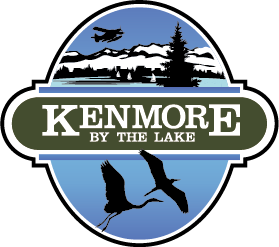 2
EngineeringTeam Structure
Transportation Capital Improvement Program (CIP)
Pavement Management
Traffic Engineering
Utility Permitting
Right Of Way Management
Transportation Planning
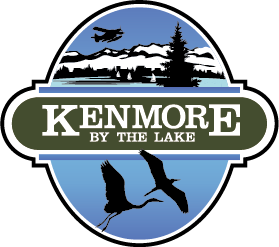 3
EngineeringDepartment Expenses
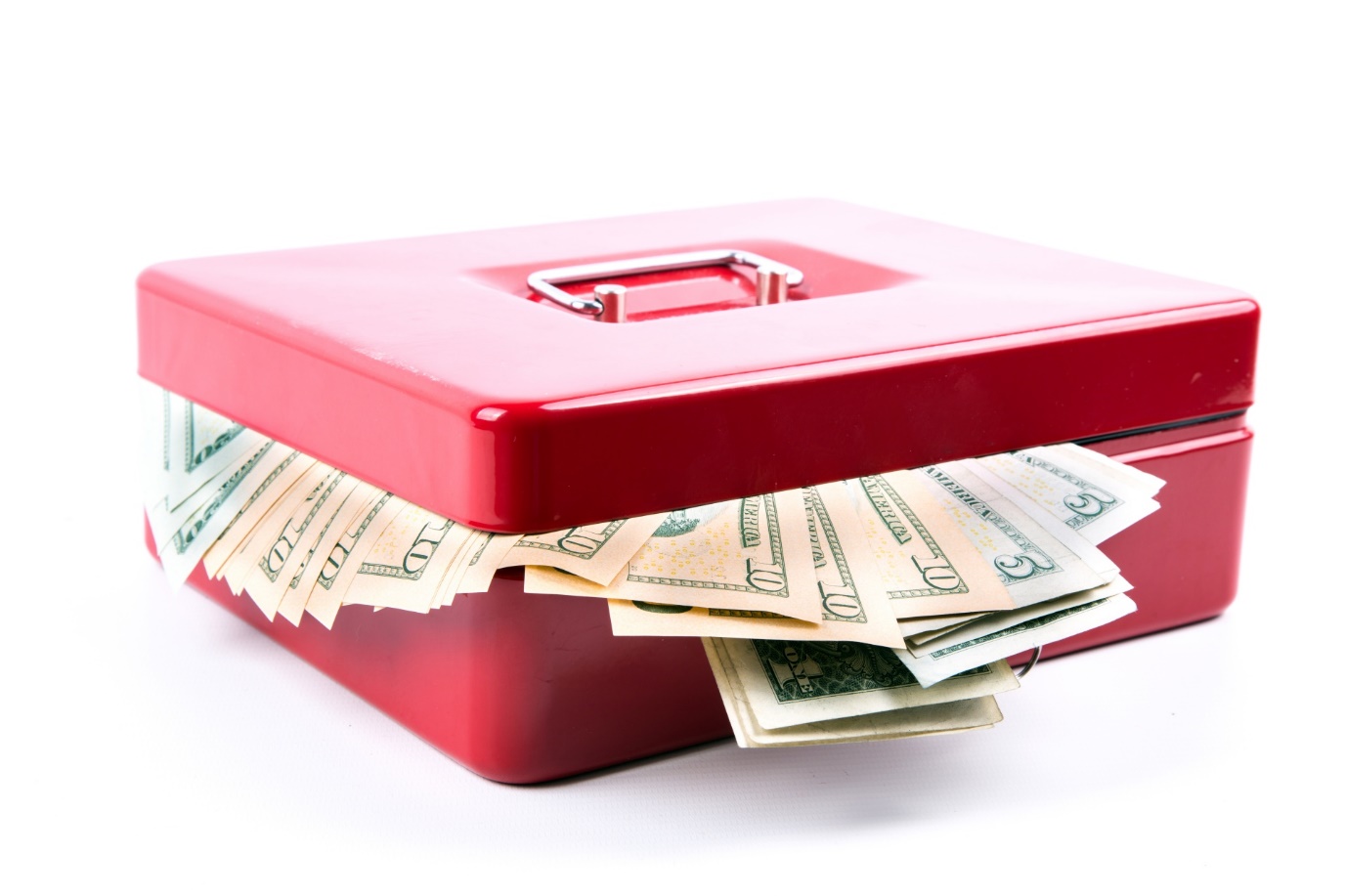 Capital Projects (CIP)
Utility Permitting
Pavement Management
Traffic Safety
Right of Way Management
Transportation Planning
General Engineering Expenses
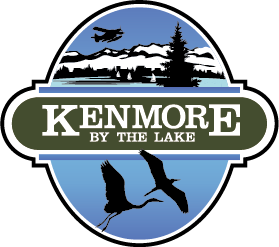 4
EngineeringDepartment Expense/Revenue
Capital Projects (CIP)
Expenses (~$410K/year – staff only)
Project Managers (x2): 75% of time ~$275K/year (incl. benefits
Project Manager: 30% of time $57K/year (incl benefits)
Engineering Director: 30% of time ~$68K/year (incl. benefits)
Administrative Assistant: 10% of time ~$10K
Capital Projects: Variable cost
Revenue Sources
Real Estate Excise Tax (REET)
Transportation Impact Fees
Grants
2021 - $1,364,265
2022 - $9,801,991
2023 - $4,727,000
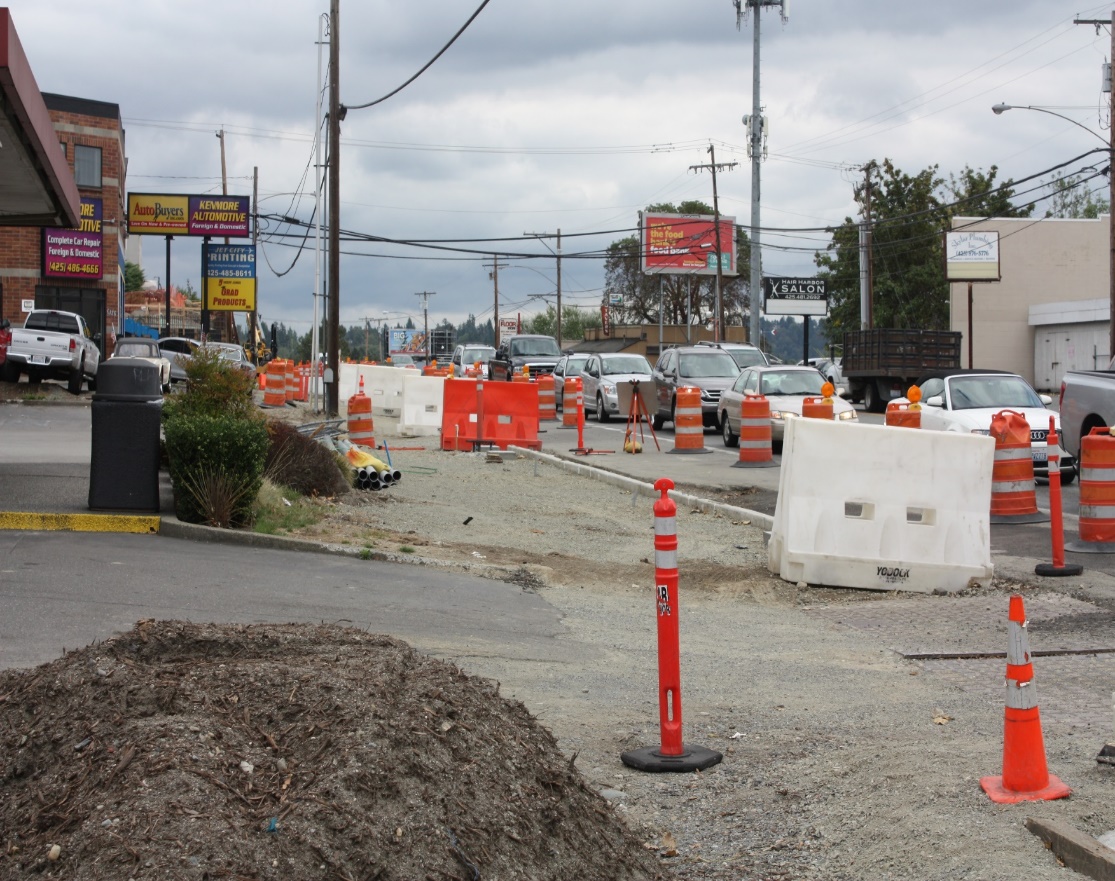 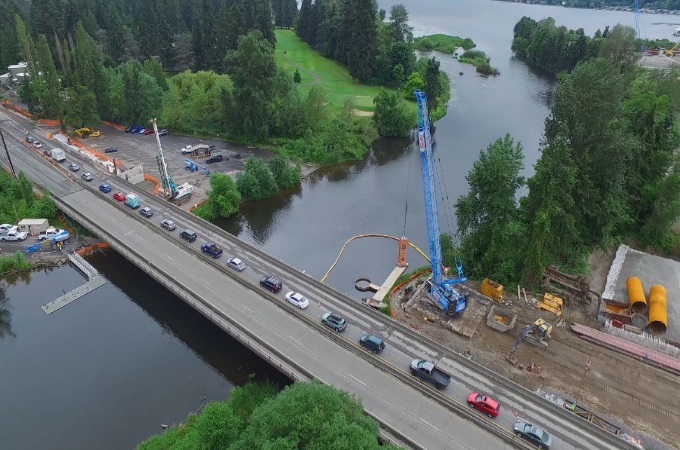 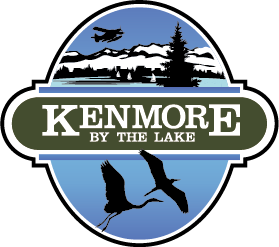 5
EngineeringDepartment Expense/Revenue
Utility Permitting
Expenses (~$147/year):
ROW Inspector: 55% of time ~$89K/yr (incl benefits)
Administrative Assistant: 40% of time ~$40K (incl benefits)
Engineering Director: 7% of time ~$15K/year (incl benefits)
Software: $3K/year
Revenue Sources
Permit Fees/Fines Collected
~$151K – 2021
~$180K – 2022
~$185K – 2023
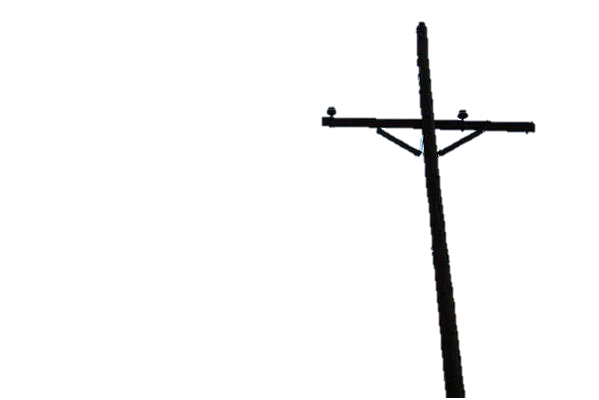 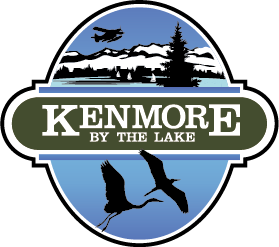 6
EngineeringDepartment Expense/Revenue
Pavement Management
Expenses (~$1,033K/year)
Project Manager: 40% of time ~$75K/year (incl. benefits)
Engineering Director: 5% of time ~$11K/year (Incl. benefits)
Administrative Assistant: 5% of time ~$5K (incl. benefits)
Software: $5K/year
Pavement Overlay: ~$687/year
Pavement Seals: ~$250K/year
Revenue Sources
REET ($65K staff, $120K overlay, and $3K software)
KAPE ($567K overlay, $2K software)
General Fund ($250K seals and $26K staff)
Grants (none anticipated)
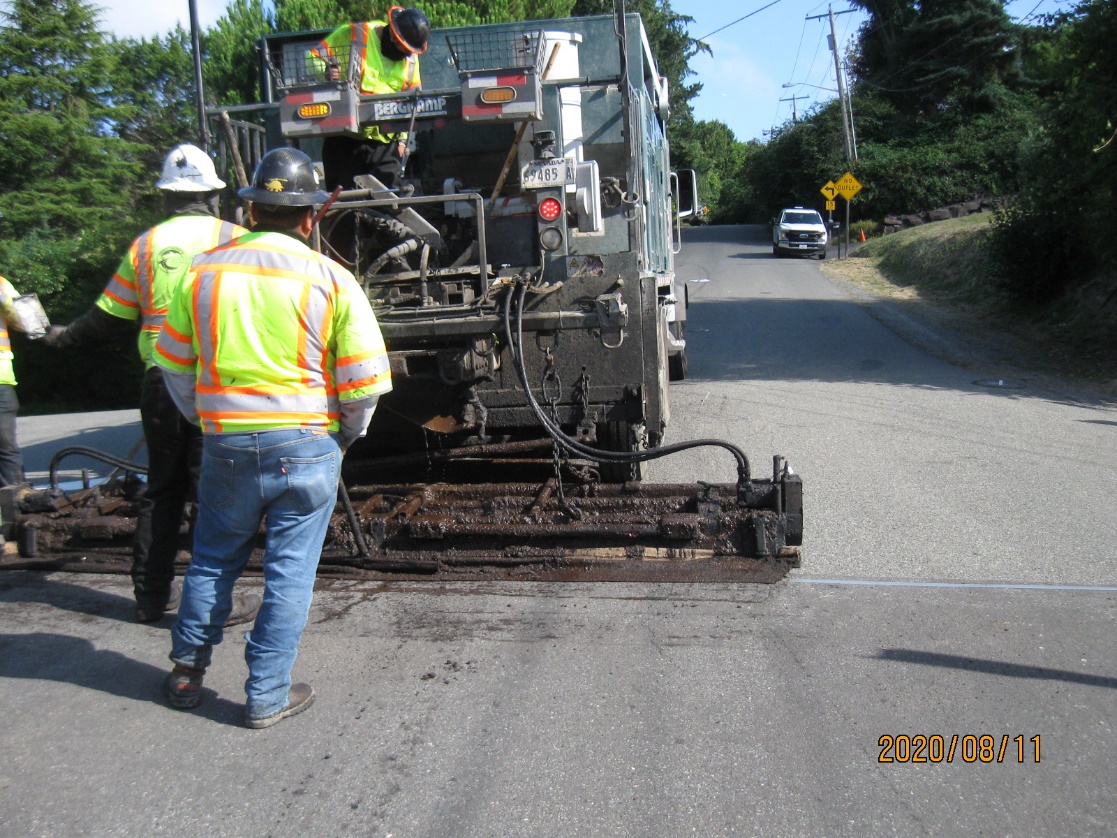 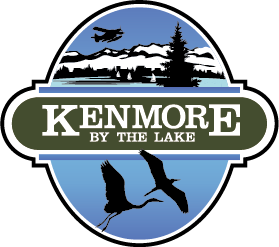 7
EngineeringDepartment Expense/Revenue
Traffic Safety
Expenses (~263K/year)
Traffic Engineer: 100% of time ~$190K/year (incl. benefits)
Project Manager: 5% of time ~$10K/year (incl. benefits)
Engineering Director: 5% of time ~$11K/year (incl. benefits)
Administrative Assistant: 2% of time ~$2K
Traffic Safety Projects: $50K/year
Revenue Sources
KAPE ($240K)
General fund ($23K)
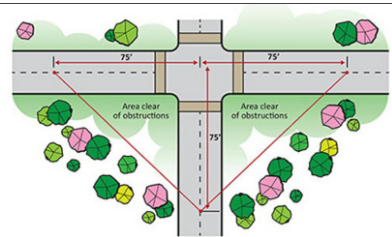 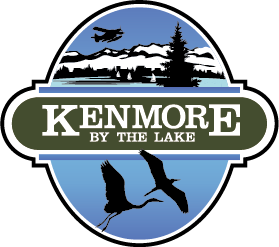 8
EngineeringDepartment Expense/Revenue
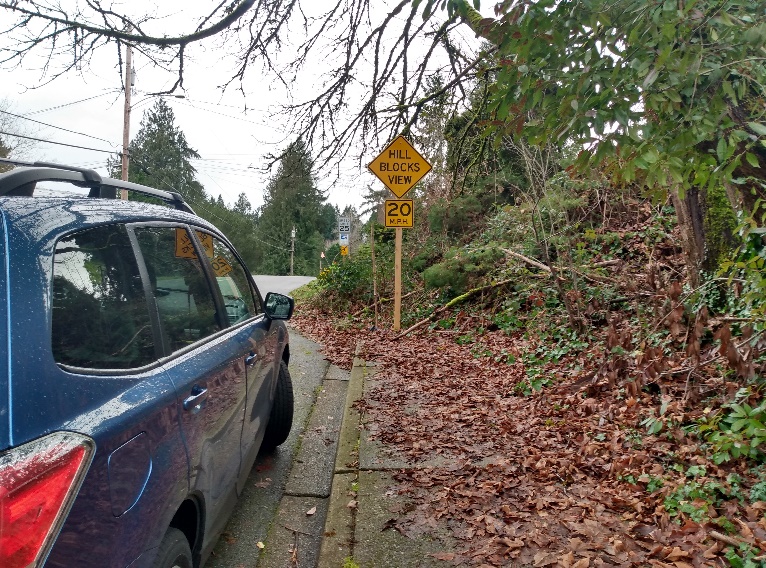 Right of Way Management
Expenses (~82K/year)
Engineering Director: 15% of time ~$34K/year (incl. benefits)
Right of Way Inspector: 20% of time ~$34K/year (incl. benefits)
Administrative Assistant: 13% of time ~$14K/year
Revenue Sources
General fund ($48K)
Street fund ($34K)
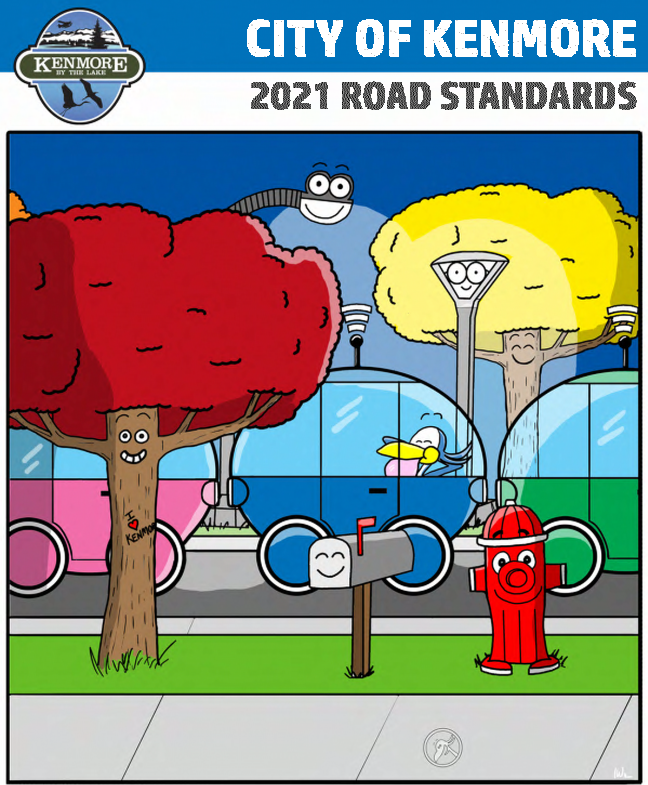 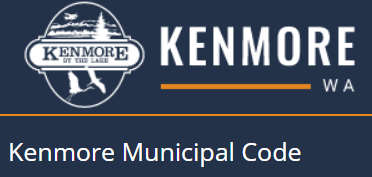 Title 10 &12
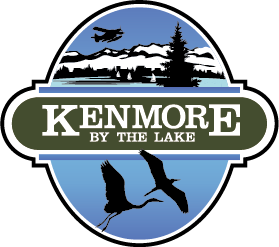 9
EngineeringDepartment Expense/Revenue
Transportation Planning
Expenses (~27K/year)
Engineering Director: 10% of time ~$22K/year (incl. benefits)
Administrative Assistant: 5% of time ~$5K/year
Revenue Sources
General fund
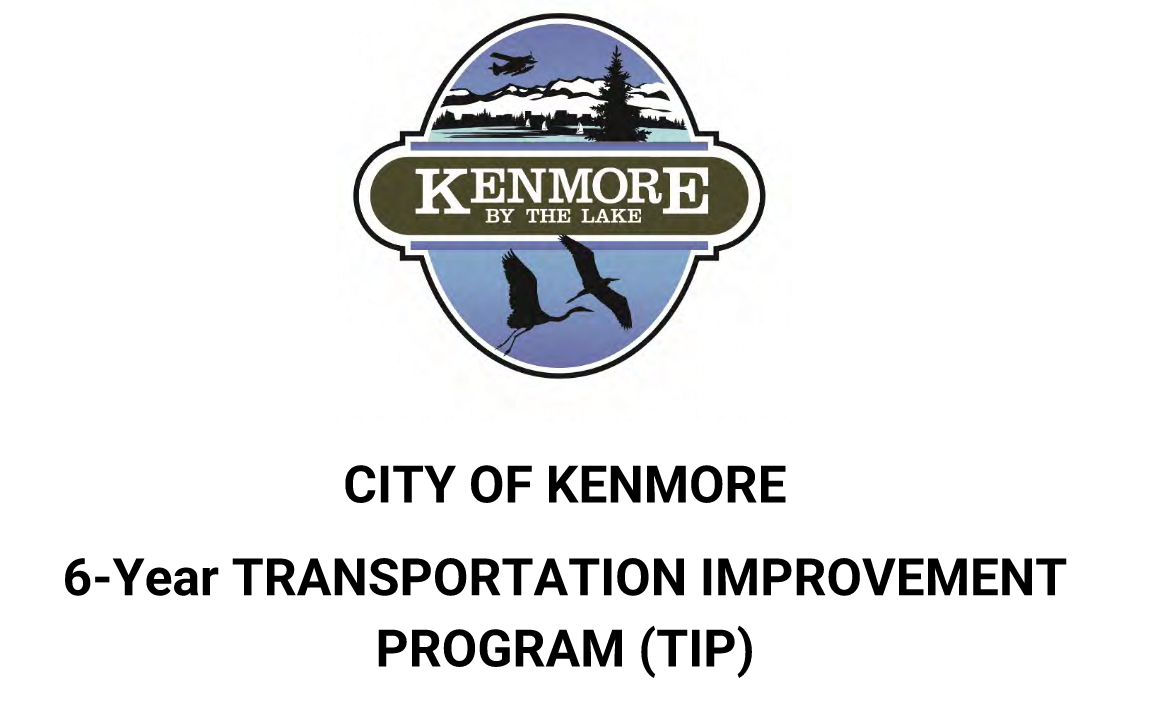 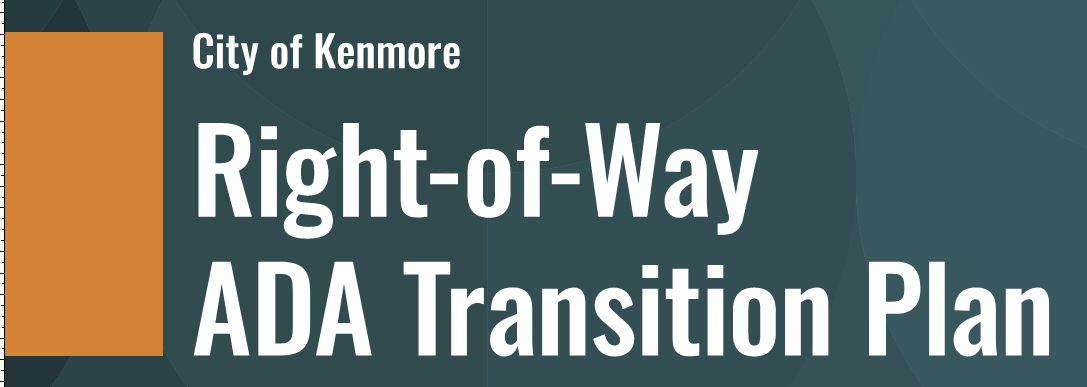 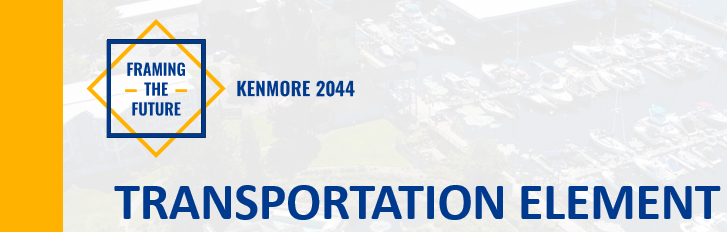 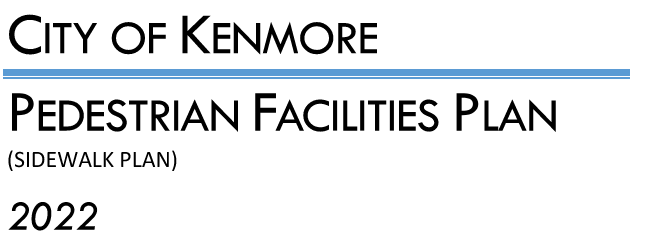 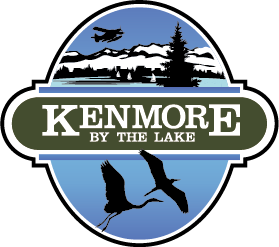 10
EngineeringDepartment Expense/Revenue
General Engineering Expenses
Expenses (~418K/year)
Engineering Director: 28% of time ~$63K/year (incl. benefits)
Project Manager (x3): 25% of time ~$142K/year (incl. benefits)
Right of Way Inspector: 25% of time ~$40K/year (incl. benefits)
Administrative Assistant: 25% of time ~$26K/year (incl. benefits)
Engineering Consultants (non-CIP work): ~75K/year
Office Expenses: ~72K/year
Revenue Sources
General fund ($378K)
Street fund ($40K)
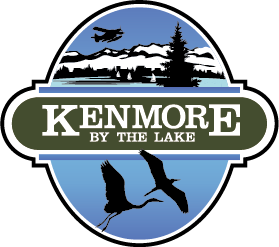 11
Questions?
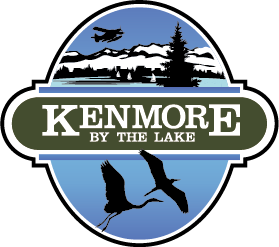 12